Describing a fundraising event
-ar verbs in 1st person singular preterite (-é) [revisited] 
-ar verbs in 1st person plural preterite (-amos)
Y9 Spanish
Term 2.1 - Week 2 - Lesson 31
Louise Caruso / Nick AveryArtwork: Mark Davies

Date updated: 18/10/21
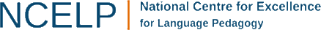 [Speaker Notes: Artwork by Mark Davies. All additional pictures selected are available under a Creative Commons license, no attribution required.
With thanks to Rachel Hawkes for her input on the lesson material and Amanda Izquierdo for native teacher feedback.

Learning outcomes (lesson 1):
Introduction of –ar verbs in the 1st person plural past preterite (-amos)
Consolidation of –ar verbs in the 1st person singular past preterite (-é)
Consolidation of spelling changes occurring in 1st person preterite verbs (-que) and (-gué)
Word frequency (1 is the most frequent word in Spanish): 
9.2.1.2 (introduce): aceptar [433]; dedicar [430]; echar de menos [echar-462]; lograr [287]; nadar [3605]; soportar [1508]; aventura [1773]; desafío [2839]; sol [383]; humano [243]; organización [531]; diferente [293]; tiempo² [80]; peligroso [1572]; pobre [492]; Alemania [N/A] todavía [264]; a través de [través-270]
9.1.2.1 (revisit) cruzar [815]; invitar [820]; mejorar [855]; pelear [1910]; practicar [1595]; sé [saber-44]; consejo [914]; pelota [2270]; riesgo [877]; tenis [4856]; duro [741]; varios [386]; contra [177]
9 1.1.4 (revisit) acordarse [535]; quedarse [100]; sentar [249]; venir [118]; comunidad [523]; costumbre [972]; forma [119]; hora [160]; luz [278]; muerte [294]; nivel [297]; tierra [259]; especial [436]; mexicano [849]; muerto [1103]; único [214]
Source: Davies, M. & Davies, K. (2018). A frequency dictionary of Spanish: Core vocabulary for learners (2nd ed.). Routledge: London

The frequency rankings for words that occur in this PowerPoint which have been previously introduced in NCELP resources are given in the NCELP SOW and in the resources that first introduced and formally re-visited those words. 
For any other words that occur incidentally in this PowerPoint, frequency rankings will be provided in the notes field wherever possible.]
Vocabulario
hablar
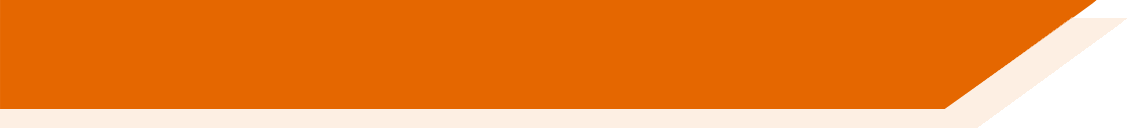 Primero la profesora dice una palabra en español y tú dices el número correcto.Después la profesora dice un número y tú dices la palabra correcta en español.
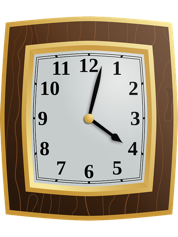 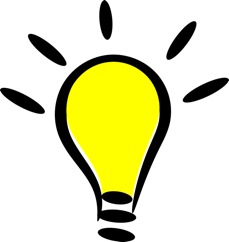 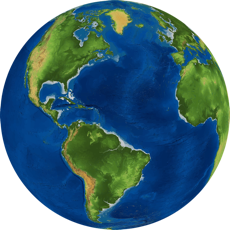 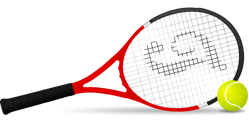 to 
remember
to sit
[time]
 e.g. 4 pm
[light]
[Earth]
1
2
3
5
6
4
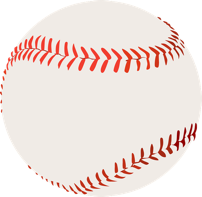 to stay, remain
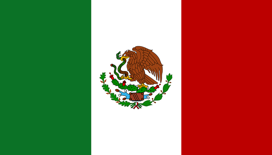 special
way (of)
to fight
[ball]
9
10
[Mexican]
11
12
7
8
[Speaker Notes: Timing: 3 minutes

Aim: to recall previously taught vocabulary orally.

Procedure:1. This can be done in pairs or can be led by the teacher as a whole-class activity.
2. The teacher randomly says a word in Spanish that correspondsto one of the images. The student then says the number that matches the image in Spanish.
3. Afterwards the teacher says a number, prompting the student to say the word in Spanish.

Note: the activity could also be done in pairs or even small groups, with one person saying the number and the others competing to say the word the quickest.

Solution:
acordarse
el tenis
la tierra
sentar(se)
la hora
la luz
quedarse
mexicano/a
especial
la pelota
la forma (de)
pelear]
Vocabulario
leer / hablar
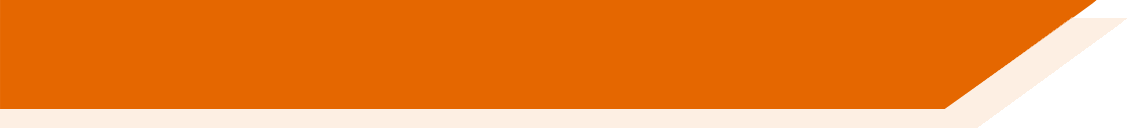 [1/2]
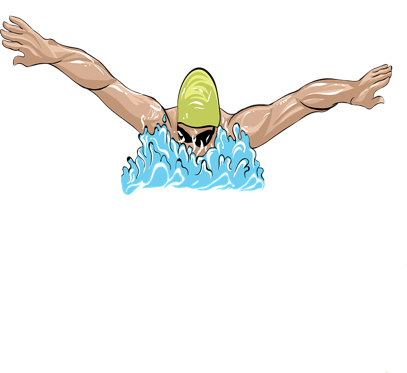 When it means ‘to manage to’, ‘lograr’ is followed by the infinitive. 

e.g. Logré ganar el partido. 
I managed to win the match
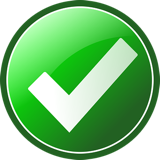 aceptar
nadar
[to accept, accepting]
[to swim, swimming]
‘Echar de menos’ is most often used in Spain.  In Latin America, it is more common to hear the verb ‘extrañar’.
to manage to, managing to
to dedicate, dedicating
dedicar
lograr
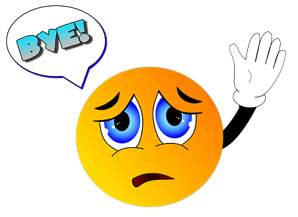 to put up with, 
to stand
soportar
echar de menos
[to miss, missing (someone)]
[Speaker Notes: Vocabulary presentation slide (1/2)

Timing: 2 minutes

Aim: to introduce some of this week’s new vocabulary.

Procedure: 
1. Click to bring up the English word and picture, then the Spanish.
2. Then the teacher removes the English words or pictures (one by one) and students try to recall the English orally (chorally), looking at the Spanish (1 minute).
3. Then the Spanish meanings are removed (one by one) and they to recall them orally (again, chorally), looking at the English (1 minute).
4. Further rounds of learning can be facilitated by one pupil turning away from the board, and his/her partner asking him/her the meanings (‘¿Cómo se dice X en español?’).  This activity can work from L2 -> L1 or L1 -> L2.]
Vocabulario
leer/hablar
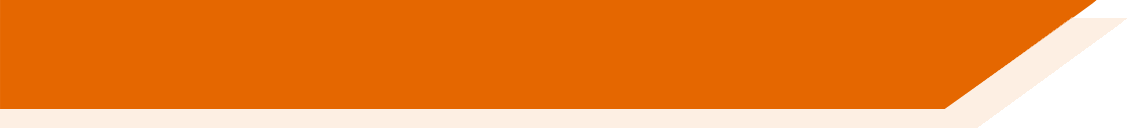 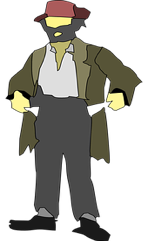 [2/2]
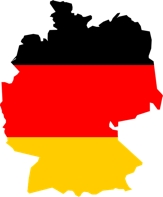 Alemania
pobre
[poor]
[Germany]
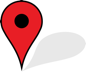 Remember, to talk about the weather in Spanish, use ‘hacer’ in the 3rd person singular.
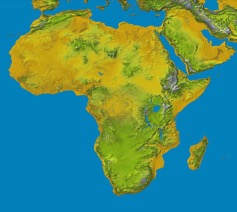 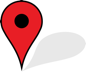 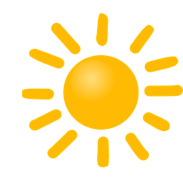 Hace sol.
It is sunny.
a través de
el sol
The weather was good.
[through, across]
Hizo buen tiempo.
[sun]
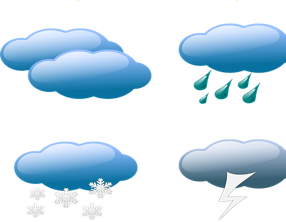 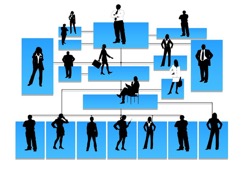 la organización
el tiempo
[organisation]
[time, weather]
[Speaker Notes: Vocabulary presentation slide (2/2)

Aim: to introduce some of this week’s new vocabulary.

Procedure: 
1. Click to bring up the English word and picture, then the Spanish.
2. Then the teacher removes the English words or pictures (one by one) and students try to recall the English orally (chorally), looking at the Spanish (1 minute).
3. Then the Spanish meanings are removed (one by one) and they to recall them orally (again, chorally), looking at the English (1 minute).
4. Further rounds of learning can be facilitated by one pupil turning away from the board, and his/her partner asking him/her the meanings (‘¿Cómo se dice X en español?’).  This activity can work from L2 -> L1 or L1 -> L2.]
Describing completed events in the past-ar verbs in the preterite
gramática
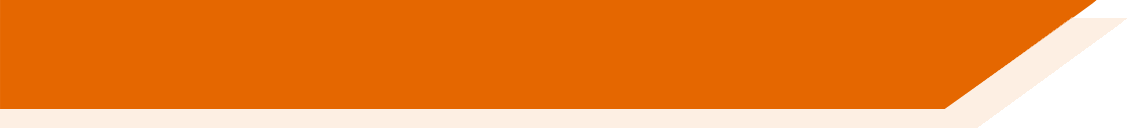 As you know, many verbs in Spanish end in –ar.
To mean ‘I’ with an action completed in the past, remove the ‘ar’ and add ___.
-é
Ejemplo
Eché de menos a mis amigos.
I missed my friends.
To mean ‘we’ with an action completed in the past, remove the ‘ar’ and add _______.
-amos
As you know, this verb ending also means ‘we’ in the present tense!
Ejemplo
Nadamos en el mar.
We swam in the sea.
We swim in the sea.
[Speaker Notes: Timing: 2 minutes

Aim: to recap the formation of the 1st person singular and 3rd person plural endings of –ar verbs in the preterite tense.

Procedure:
Click to go through the explanation and examples. 
Gaps are left to allow teachers to elicit the verb endings and Spanish sentences from students.]
Un evento para ayudar a una organización benéfica
leer
leer
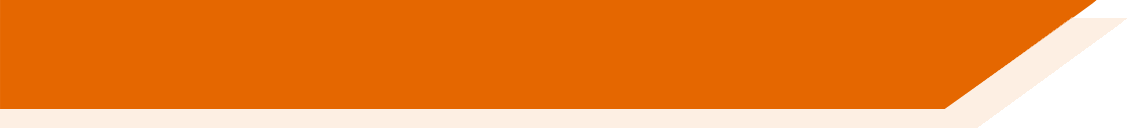 *la organización benéfica = charity
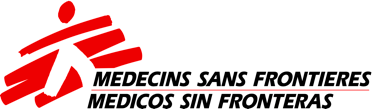 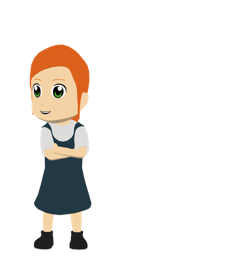 En febrero Lucía participó en un evento para ayudar a una organización benéfica: Médicos Sin Fronteras.
Su tío participó también. Lee y completa la tabla.
Echamos de menos a mamá y papá.
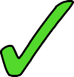 Llevé todo en una bolsa grande.
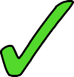 Caminamos cien kilómetros.
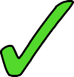 Cenamos con una familia de Alemania.
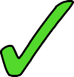 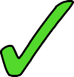 Les mandé muchas fotos.
Jugué al fútbol con Markus.
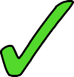 [Speaker Notes: Timing: 6 minutes

Aim: to practise understanding the 1st person singular (-é) and the 1st person plural (-amos) endings of –ar verbs in the preterite.

Procedure:
Go through the task context and instructions with students. Elicit the literal meaning of ‘Médicos Sin Fronteras’ as this will be known. It may be helpful to explain (in English, if necessary) that this is an international charity that provides healthcare who those cannot access it due to war, natural disasters or poverty.
Students read the extracts in order to fill in the table, ticking the column for the person who did each action. If working in their exercise books, they can just write, e.g., 1. Lucía y el tío (we).
Click to reveal the answers in the table.

Notes: 
It is worth reminding students of the fact that verbs ending in –gar change in spelling in the 1st person singular of the preterite, using ‘jugar’ as an example. This will lead into the recap on the next slide. 

Frequency of unknown words/cognates (1 is the most frequent word in Spanish): 
recaudar [>5000], sencillo [1084]]
gramática / fonética
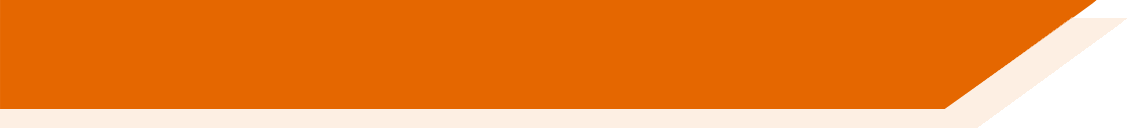 Talking about the pastVerb endings ‘-qué’ and ‘-gué’
Sometimes the spelling of –ar verbs changes in the past.
This is due to their pronunciation!
Normally, we just add‘-é’ to a stem to refer to ‘I’ in the past (preterite).
However, for –ar verbs ending in ‘-car’, we remove –car and add –qué.
buscar
saqué
Ejemplos:
busqué
sacar
(I took out)
(I looked for)
(to look for)
(to take out)
For –ar verbs ending in ‘-gar’, we remove –gar and add –gué.
pagar
pagué
llegar
llegué
Ejemplos:
(to pay)
(I paid)
(I arrived)
(to arrive)
[Speaker Notes: Timing: 2 minutes

Aims: 
to recap the formation of the 1st person singular ending for verbs ending in ‘-car’ and ‘-gar’
to understand the reason for this (the need for the verbs to maintain the correct pronunciation)

Procedure:
Remind students of the rule for forming the 1st person singular preterite form of regular ‘-ar’ verbs. Ask students what the verb ending is, which will be revealed with a click.
Click again to show the two rules and examples for each. This is an opportunity to revisit the ‘soft’ [ce] and [ge] SSCs and juxtapose it with the [qué] and [gué] SSC.]
Lucía y su tío participaron en un evento para ayudar a la organización benéfica Médicos Sin Fronteras. Escucha. ¿Qué hizo Lucía sola? Y, ¿qué hizo con su tío?
escuchar
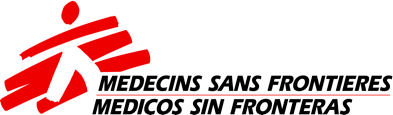 -é
soporté
1
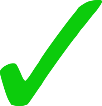 mandé
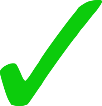 2
3
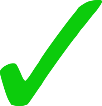 -gué
-qué
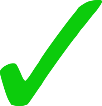 4
practiqué
jugué
5
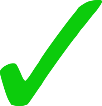 busqué
pagué
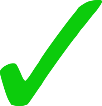 6
saqué
llegué
7
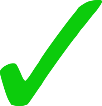 *la organización benéfica = charity
*recaudar dinero = to raise money
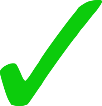 8
[Speaker Notes: Timing: 7 minutes

Aim: 
to practise connecting the verb endings –é and –amos with their endings
to accurately transcribe verbs with spelling changes in 1st person singular preterite (qué, gué)

Procedure:
Go through the task context and instructions with students.
Students listen to each sentence. The first time they can just note whether it refers to Daniel or Lucía and Daniel.
Play the audio again. This time they should transcribe the words in the 1st person singular preterite. 
Check the answers with students. Elicit oral translations of each sentence to check understanding. 

Transcript:
Logramos recaudar dinero para la organización Médicos sin Fronteras.
Caminamos bastante rápido.
Practiqué deporte. Jugué al fútbol con un chico de Alemania, Markus.
Busqué un lugar para dormir. Pagué treinta euros por la habitación.
No sé cómo soporté el mal tiempo. Llegué al hotel con agua en los zapatos.
Echamos de menos a la familia.
Logramos terminar el camino en diez días.
Saqué muchas fotos y las mandé a mamá.

Frequency of unknown words/cognates (1 is the most frequent word in Spanish): 
benéfico [>5000]; recaudar [>5000], sencillo [1084]]
El Camino* de Santiago(The Way of Saint James)
Santiago de Compostela
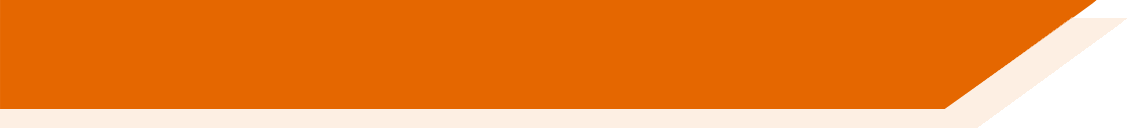 Galicia
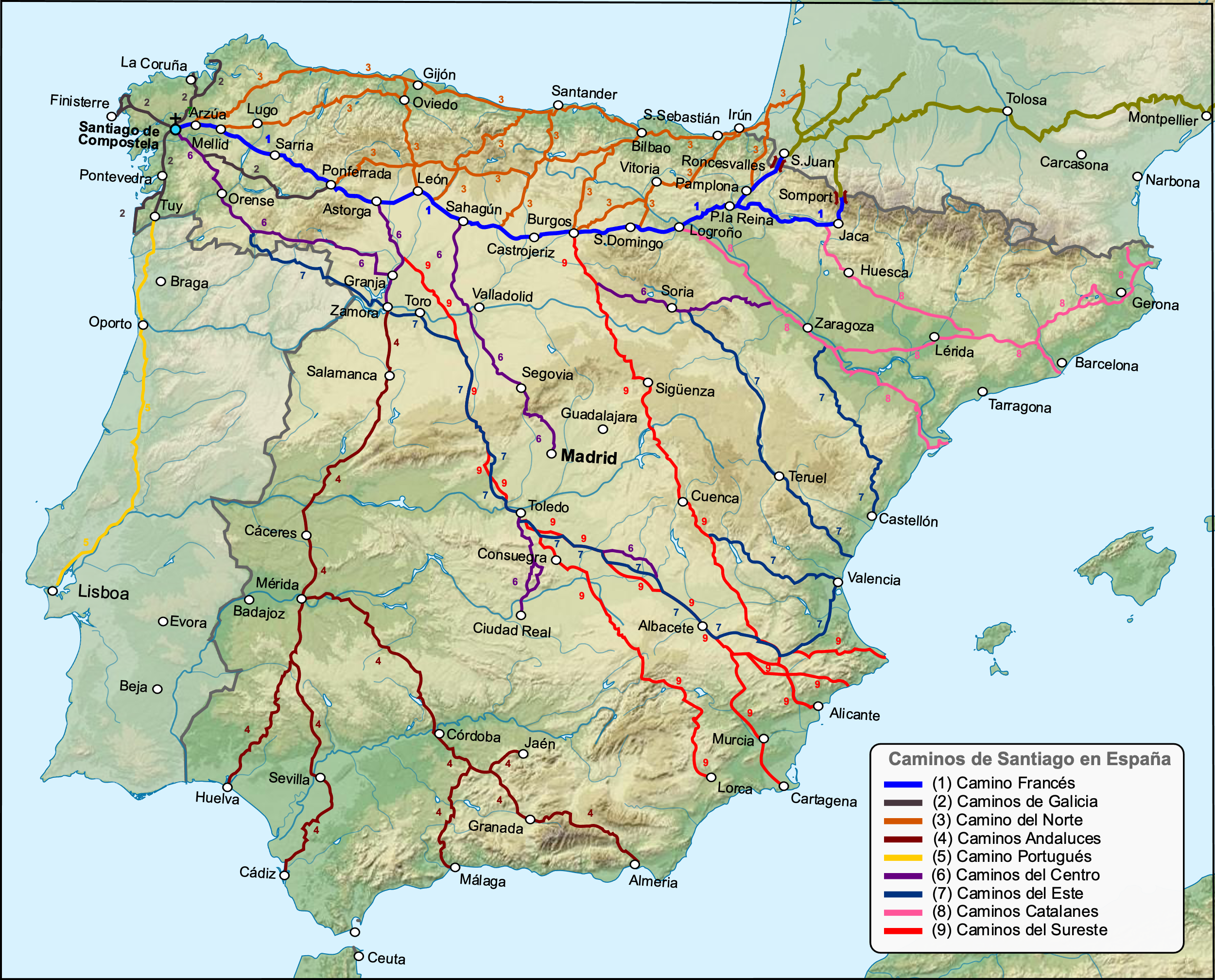 ¿Qué es? Esta red de *caminos antiguos lleva a la *tumba de Santiago el Mayor (un *apóstol de Jesús) en la catedral de Santiago de Compostela, Galicia. Hoy es muy popular entre personas de todo el mundo (y no solo por razones de religión).

¿Cómo viaja la gente? A pie, a caballo o en bicicleta.

¿Dónde empieza? Muchas partes de España, 
Portugal y Francia.  Una ruta muy popular, el camino francés, empieza en el sur de Francia y es de casi 800 kilómetros (treinta y cinco días de caminata).

¿Desde cuándo? El *siglo once.
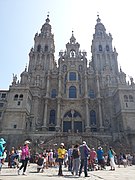 *el camino = path, way

*la tumba = grave, tomb

*el apóstol = disciple

*el siglo = century
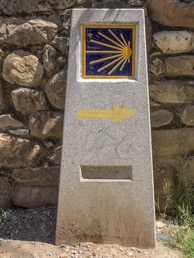 [Speaker Notes: Timing: 8 minutes

Aim: to introduce students to relevant cultural information before reading the text

Frequency of unknown words/cognates (1 is the most frequent word in Spanish): 
camino [363], tumba [2507], apóstol [4252], siglo [227]

The images are licensed under the Creative Commons Attribution-Share Alike 4.0 International license.
Map  - Paulusburg, https://commons.wikimedia.org/wiki/File:Caminos_de_Santiago_Espa%C3%B1a_(por_grupos).svg
Cathedral, Simon Birchell https://commons.wikimedia.org/wiki/File:Catedral_de_Santiago_de_Compostela,_agosto_2018_02.jpg]
*recaudar = to raise*enseguida = straight away*sencillo = simple
Un evento para ayudar a una organización benéfica
leer / escuchar
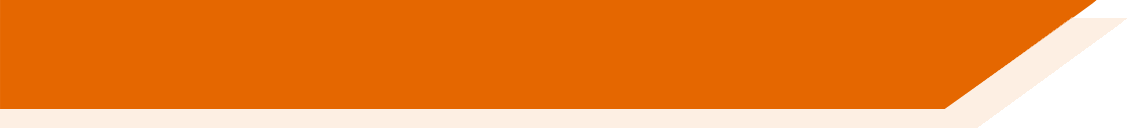 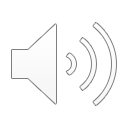 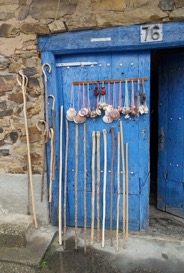 1
5
En febrero mi tío me invitó a hacer el Camino de Santiago para *recaudar dinero para Médicos sin Fronteras. Esta organización benéfica trabaja en países pobres o lugares donde hay una crisis humana. iAcepté *enseguida! 

Pasamos dos semanas especiales. ¡Qué aventura! Caminamos 100 kilómetros a través de Asturias y Galicia hasta Santiago de Compostela. Yo llevé todas mis cosas en una bolsa grande. Me acuerdo que un día caminamos veinte kilómetros a un pueblo precioso donde saqué fotos. Allí encontramos un hostal muy *sencillo para pasar la noche. Cenamos con una familia de Alemania y yo jugué al fútbol con su hijo, Markus. 

El día siguiente hizo mal tiempo. iNo sé cómo soporté la lluvia! Llegué al próximo hostal con agua en los zapatos y eché de menos a mi familia. Sin embargo, con el apoyo de mi tío, logré terminar el camino dos días después.
2
6
3
7
8
4
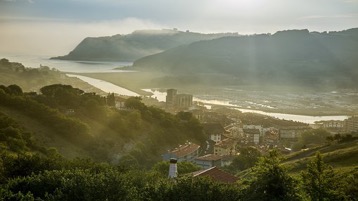 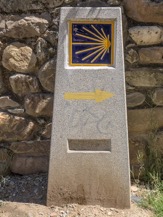 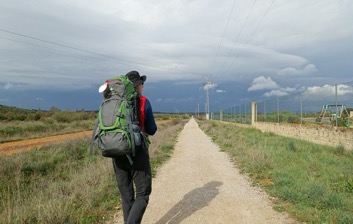 [Speaker Notes: Timing: 8 minutes

Aim:
to help students to connect the spoken and written forms of the language more securely
to consolidate vocabulary and grammar knowledge by eliciting suggested changes to the text.

Procedure:Click on the audio button to play the text. Read and listen.
Note: There is a full version of the audio top right with a player.  Alternatively the audio is in 8 sections with a pause just after the words 1-7 below, to facilitate easy stop/start. 
To support segmentation (identifying boundaries between words), stop the audio and ask students to say:a) the next wordb) the previous word 
In addition, to develop understanding, vocabulary and grammar knowledge, pause at key points and ask students to suggest an alternative word that could replace the next word. This is a chance to draw on previously taught grammar and vocabulary knowledge. Students will need to think about the kinds of words they can use in context, depending on where the audio stops. Words in bold below are those after which the audio stops.

I: En febrero mi tío me invitó a hacer el Camino de Santiago para recaudar dinero para … [una organización, MSF, any infinitive]

II: … …Médicos sin Fronteras. Esta organización benéfica trabaja … [con personas pobres, en lugares/países donde hay problemas/guerra…]

III: …en países pobres o lugares donde hay una crisis humana. iAcepté enseguida!  Pasamos dos semanas especiales. ¡Qué aventura! Caminamos 100 kilometros a través de Asturias y Galicia hasta Santiago de Compostela.Yo .... [any verb in 1st person singular preterite]

IV: … llevé todas mis cosas en una bolsa grande. Me acuerdo que un día caminamos veinte kilómetros a un pueblo … [an appropriate adjective, que se llama +name, cerca de, en las moñtanas , adjective e.g., precioso, bonito, pequeño]

V: … precioso donde saqué fotos. Allí encontramos … [any noun that works in context]

VI: … un hostal muy sencillo para pasar la noche. Cenamos con una familia de Alemania y yo jugué al fútbol con su hijo, Markus. El día siguiente hizo mal tiempo. iNo sé cómo soporté la lluvia! Llegué …  [adverb or time marker e.g. temprano, tarde, por la tarde; preposition ‘a’ + place; time phrase e.g. a las ocho]

VII: al próximo hostal con agua en los zapatos y eché de menos a la familia. Sin embargo, con el apoyo de mi tío, logré… [any infinitive]

VIII: terminar el camino dos días después.  

Frequency of unknown words/cognates (1 is the most frequent word in Spanish): 
recaudar [>5000], crisis [871], enseguida [1070], sencillo [1084], hostal [>5000]; benéfico [>5000]]
*recaudar = to raise*enseguida = straight away
*el hostal = hostel*sencillo = simple
Un evento para recaudar dinero paraMédicos sin Fronteras
escribir
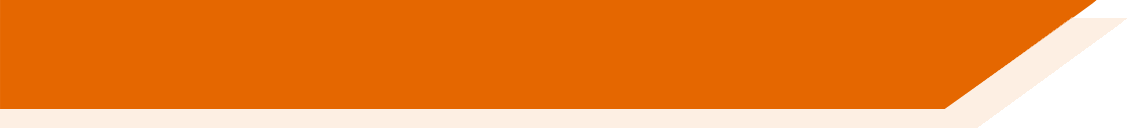 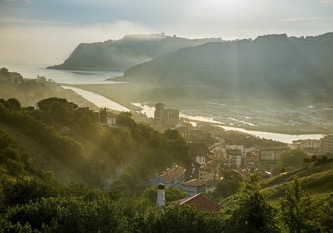 En febrero mi tío me invitó a hacer el Camino de Santiago para recaudar dinero para Médicos sin Fronteras. Esta organización benéfica trabaja en países pobres o lugares donde hay una crisis humana. iAcepté enseguida! 

Pasamos dos semanas especiales. ¡Qué aventura! _[We walked]_ 100 kilómetros a través de Asturias y Galicia hasta Santiago de Compostela. Yo _[carried all my things]_ en una bolsa grande. Me acuerdo que un día caminamos veinte kilómetros a un pueblo precioso donde [I took photos]. Allí __[we found a hostel]__ muy *sencillo para pasar la noche. Cenamos con una familia de Alemania y yo _[I played football]_ con su hijo, Markus. 

El día siguiente hizo mal tiempo. iNo sé cómo soporté la lluvia! [I arrived at the __[next hostel]__ con agua en los zapatos y _____[I missed the family]____. Sin embargo, con el apoyo de mi tío, [I managed to finish] dos días después.
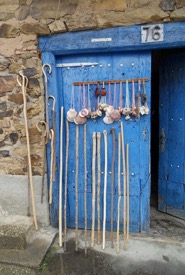 Caminamos
Llevé todas mis cosas
saqué fotos
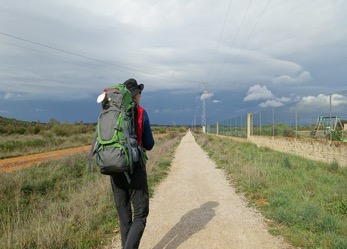 encontramos un hostal
jugué al fútbol
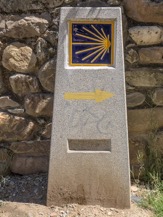 Llegué al
próximo hostal
eché de menos a la familia
logré terminar
[Speaker Notes: Timing: 8 minutes

Aim: to practise written production of the relevant verb endings (-é, -amos) and vocabulary

Procedure: 
Display the gapped text.
Students write the missing words (they need not copy the text). It is enough just to write, e.g., 1. Caminamos.
Click to reveal each missing set of words.

Frequency of unknown words/cognates (1 is the most frequent word in Spanish): 
recaudar [>5000], crisis [871], enseguida [1070], sencillo [1084], hostal [>5000]; benéfico [>5000]]
*recaudar = to raise*enseguida = straight away
*el hostal = hostel*sencillo = simple
Un evento para recaudar dinero paraMédicos sin Fronteras
escribir
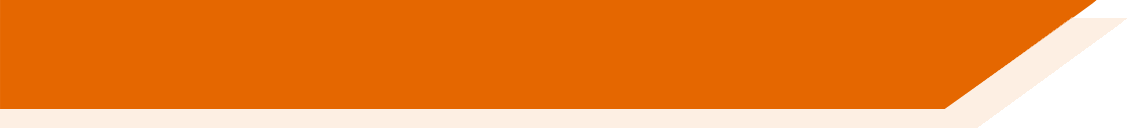 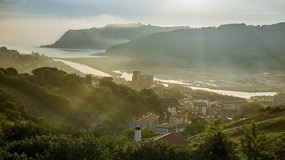 En febrero mi tío me invitó a hacer el Camino de Santiago para recaudar dinero para Médicos sin Fronteras. Esta organización benéfica trabaja en países pobres o lugares donde hay una crisis humana. iAcepté enseguida! 
Pasamos dos semanas especiales. ¡Qué aventura!
 __[We walked 100km through/across Asturias and Galícia]__ 
hasta Santiago de Compostela. _[I carried all my things in a big bag]_.                     
Me acuerdo que un día caminamos veinte kilómetros a un pueblo precioso.  
__[There we found a very simple hostal to spend the night]_.      
[We had dinner with a family from Germany]  y yo jugué al fútbol con su hijo.
El día siguiente hizo mal tiempo. iNo sé cómo soporté la lluvia! 
_[I arrived at the next hostel with wáter in my shoes and I missed my family]_. 
Sin embargo, [with the support of my uncle, I managed to finish, two days after.]
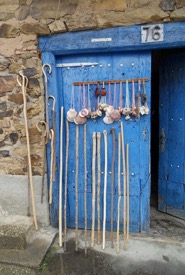 Caminamos 100 kilómetros a través de Asturias y Galicia
(Yo) llevé todas mis cosas en una bolsa grande.
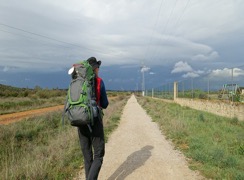 Allí encontramos un hostal muy *sencillo para pasar la noche.
Cenamos con una familia de Alemania
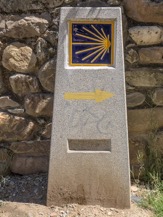 Llegué al próximo hostal con agua en mis zapatos y eché de menos a mi familia.
con el apoyo de mi tío, logré terminar dos días después.
[Speaker Notes: VARIATION
This time students complete the text by writing longer phrases and sentences. This activity may be more suitable for a higher ability group.]
hablar / escuchar
Habla de la experiencia de hacer el Camino de Santiago
Persona A habla: lee las frases en inglés. Debe decir las frases en español con verbos en el pasado que terminan en (-é, -gué, -qué o –amos), según la persona.
Persona B escucha: marca ‘I’ (é, -gué, -qué) o ‘we’ (-amos) y escribe la actividad en inglés.
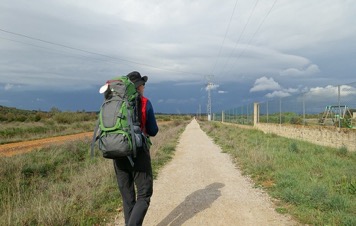 Llevé una bolsa grande.
Ejemplo:
Persona B
Persona A
1) I carried a big bag.
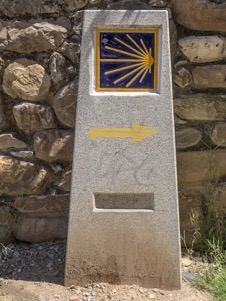 I
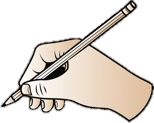 carried a big bag
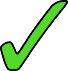 [Speaker Notes: Timing: 12 minutes

Aims: 
to produce and understand sentences the 1st person singular and the 1st person plural for the preterite tense
to produce and understand verbs with stem changes –gué and -qué

Procedure:
Student A looks at their card and translates the sentences into English, focusing on using the correct verb ending (-é, -gué,-qué or amos), depending on the person on the prompt card (‘I’ or ‘we’)
Student B notes down who their partner is talking about and translates the plan/activity into English.
Students swap roles.
The cards are shown on the next two slides which should not be shown during the activity.
Answers are shown on the slide after that for both students.]
Persona A
I invited some friends to participate.
We swam in a river one afternoon.
I missed the family.
We managed to walk quite far.
I took lots of photos. 
I didn’t pay for the hostel.
[Speaker Notes: DO NOT SHOW DURING ACTIVITY

Target answers:

Invité a unos amigos a participar.
Nadamos en un río una tarde.
Eché de menos a mi familia.
Logramos caminar muy lejos.
Saqué muchas fotos.
No pagué el hostal.]
Persona B
I accepted the challenge*.
We couldn’t stand the sun after 11 o’clock.
We carried our clothes in a bag.
I missed England.
I looked for a present for my mum.
I played tennis against my friend.
*challenge = el desafío
*challenge = el desafío
[Speaker Notes: DO NOT SHOW DURING ACTIVITY

Target answers:

Acepté el desafío.
No sorportamos el sol después de las once.
Llevamos nuestra ropa en una bolsa.
Eché de menos Inglaterra.
Busqué un regalo para mi madre.
Jugué al tenis contra mi amigo.]
Respuestas
Persona A
Persona B
invited friends to participate
accepted the challenge
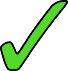 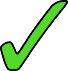 swam in a river
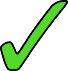 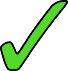 couldn’t stand the sun
missed family
carried clothes in a bag
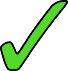 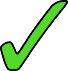 managed to walk quite far
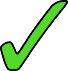 missed England
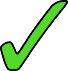 looked for a present for Mum
took lots of photos
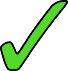 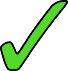 didn’t pay for the hostel
played tennis against my friend
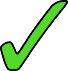 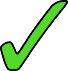 [Speaker Notes: SHOW DURING FEEDBACK]
Describing a fundraising event [2]
-ar verbs in 1st person plural present & preterite (-amos)
Y9 Spanish
Term 2.1 - Week 2 - Lesson 32
Louise Caruso / Nick AveryArtwork: Mark Davies

Date updated: 18/10/21
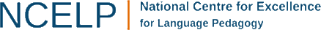 [Speaker Notes: Artwork by Mark Davies. All additional pictures selected are available under a Creative Commons license, no attribution required.
With thanks to Rachel Hawkes for her input on the lesson material and Amanda Izquierdo for native teacher feedback.

Learning outcomes (lesson 2):
Consolidation of –ar verbs in the 1st person past preterite (-amos)
Consolidation of –ar verbs in the 1st person plural present (-amos)
Consolidation of temporal adverbs and other vocabulary
Consolidation of spelling changes occurring in 1st person preterite verbs (-que) and (-gué)
Word frequency (1 is the most frequent word in Spanish): 
9.2.1.2 (introduce): aceptar [433]; dedicar [430]; echar de menos [echar-462]; lograr [287]; nadar [3605]; soportar [1508]; aventura [1773]; desafío [2839]; sol [383]; humano [243]; organización [531]; diferente [293]; tiempo² [80]; peligroso [1572]; pobre [492]; Alemania [N/A] todavía [264]; a través de [través-270]
9.1.2.1 (revisit) cruzar [815]; invitar [820]; mejorar [855]; pelear [1910]; practicar [1595]; sé [saber-44]; consejo [914]; pelota [2270]; riesgo [877]; tenis [4856]; duro [741]; varios [386]; contra [177]
9 1.1.4 (revist) acordarse [535]; quedarse [100]; sentar [249]; venir [118]; comunidad [523]; costumbre [972]; forma [119]; hora [160]; luz [278]; muerte [294]; nivel [297]; tierra [259]; especial [436]; mexicano [849]; muerto [1103]; único [214]

Source: Davies, M. & Davies, K. (2018). A frequency dictionary of Spanish: Core vocabulary for learners (2nd ed.). Routledge: London

The frequency rankings for words that occur in this PowerPoint which have been previously introduced in NCELP resources are given in the NCELP SOW and in the resources that first introduced and formally re-visited those words. 
For any other words that occur incidentally in this PowerPoint, frequency rankings will be provided in the notes field wherever possible.]
La fundación pies descalzos(Barefoot foundation)
leer
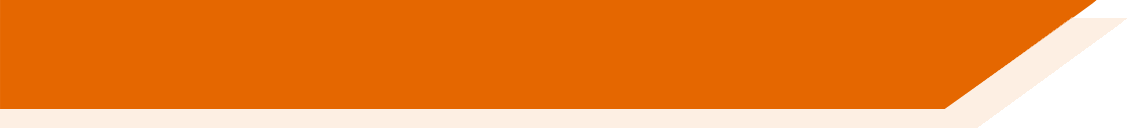 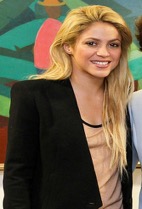 Vamos a leer un texto sobre un concierto especial de Shakira.
Shakira lo organizó para ayudar a la Fundación Pies Descalzos. Primero lee la información sobre esta *organización benéfica.
¿Qué es?
Esta fundación trabaja para mejorar la educación de los niños en Colombia, particularmente en la costa. Tiene tres actividades principales: trabaja con niños que no pueden ir al colegio, crea nuevos espacios de educación (e.g. edificios), y ayuda a los profesores.
¿Por qué la educación en Colombia es un tema importante?
En Colombia la educación cambia mucho según la zona (urbana, rural) y según la familia (rica, pobre). Sin embargo, la situación está mejorando. Los jóvenes de las zonas rurales ahora tienen más acceso a la educación que antes.
*una organización benéfica = charity
[Speaker Notes: Timing: 6 minutes

Aim: to introduce students to information about a charity in a Spanish-speaking country.

Procedure: ask students to read the text with a partner and then ask questions to check understanding: (1) What are the three main activities of the foundation? (2) Why is education in Colombia varied? (3) What else is said about rural areas?

Notes:
The slide could also be used for a read aloud, gap fill, dictation or alternative activity.
Students have previously learnt the meaning of the affix ‘-mente’, so ‘particularmente’ may well be understood. They may also be able to understand the meaning of the word ‘principal’ (having previously learnt ‘principalmente’ as a vocabulary item and the affix -mente).


Frequency of unknown words and cognates:
fundación [2219], benéfico [>5000], educación [490] particular [1013], principal [378], situación [285], rural [2547], acceso [1178]]
Un concierto especial
hablar / escuchar / escribir
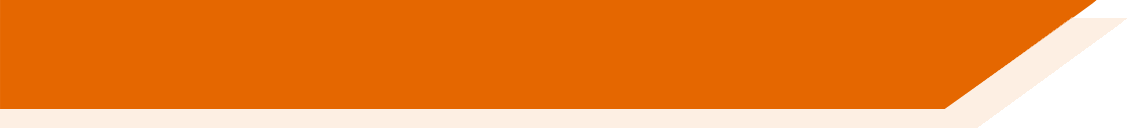 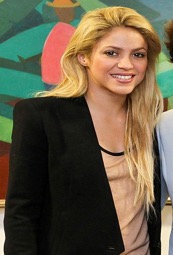 Leemos un texto sobre un concierto de Shakira para recaudar dinero para la ‘Fundación Pies Descalzos’.
Trabajamos en parejas.
Shakira
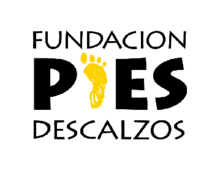 El estudiante A lee la primera parte del texto.
El estudiante B escucha y escribe las letras que faltan.
Busqué entradas para el concierto.
Ejemplo:
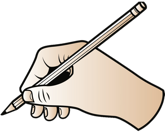 Estudiante A
Estudiante B
Texto: _ _ _ _ _ _ entradas para el concierto.
B u s q u é
Vocabulario
*recaudar = to raise (money) 
*dólar = dollar
*inspirar = to inspire
Texto: Busqué entradas para el concierto.
[Speaker Notes: Timing: 7 minutes

Aim: to revisit a range of previously taught SSCs in speaking and listening
SCCs revisited: [r], [rr]; [z]; [gué], [qué]; [ll]; [au]
 
Procedure:
1. The teacher goes through the instruction slide with students. A ‘vocabulario’ box will appear (click on it to reveal unknown words), but this could be shown after the main activity (see notes below).
2. Students in pairs take it in turns to read out the text to their partner who has to listen out for the missing SSCs.

The gloss could be shown at the end as two words are part of the activity and students will have to listen out for the SSCs. Click on the box once the activity is finished to show the meaning of these two words.

Word frequency of glossed words (1 is the most frequent word in Spanish): 
recaudar [>5000]; dólar [677]; inspirar [2171] explicar [304] 
https://commons.wikimedia.org/wiki/File:Shakira_March_2011.jpg, Dilma Rousseff, This file is licensed under the Creative Commons Attribution-Share Alike 2.0 Generic license.]
Un concierto especial
hablar / escuchar / escribir
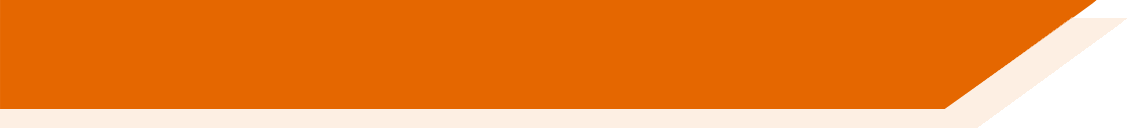 Persona B
Persona A
✄
recaudar
zonas
Pagué
Llegué
me quedé
bailé
saqué
- - - - - - - - - - - - - - - - - - - - - - - - - - - - - - -
guitarra
ué
toqué
logré
que
dediqué
*expliqué
ellos
*Hace diez años = ten years ago
[Speaker Notes: Do not display during the activity – Display only during feedback.

Frequency of unknown words and cognates:
recaudar [>5000]; dólar [677]; inspirer [2171] explicar [304]]
Un concierto especial
escuchar / escribir
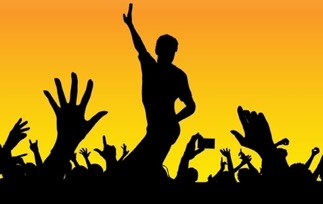 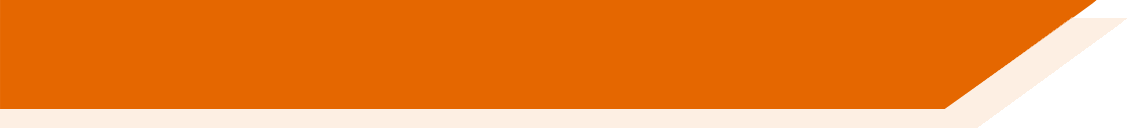 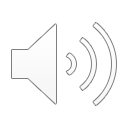 *Hace diez años, fui a un concierto para ___________ dinero para los niños de las ______ pobres de Colombia. ________ seis dólares* para entrar. _________ a las ocho y ____ _______ hasta las once.  Canté, bailé y ________ muchas fotos.  

El concierto me inspiró mucho.  Una semana después ________ la _________ por primera vez.  Diez años después, ______ ganar un premio por una de mis canciones.  Lo __________a todos los niños de mi pueblo y les ___________ que ______ también pueden tener éxito en la vida.
recaudar
zonas
Llegué
Pagué
saqué
me quedé
toqué
guitarra
logré
dediqué
expliqué
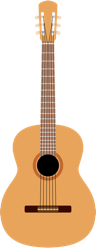 ellos
*Hace diez años = ten years ago
[Speaker Notes: VARIATION
In this version of the activity, audio is provided so that students can listen and complete the text themselves (individually or in pairs).]
Vocabulario
leer / hablar
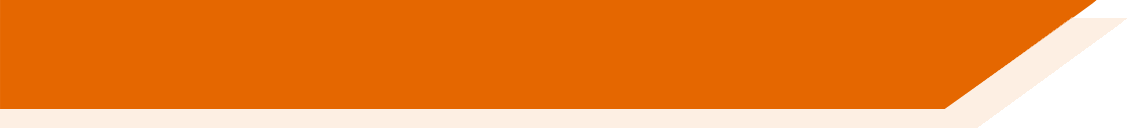 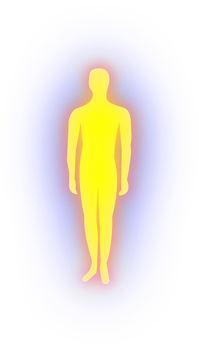 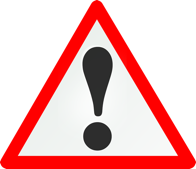 el humano
peligroso
[dangerous]
The word ‘humano’ can also be an adjective (e.g. una crisis humana).
[human]
to dedicate, dedicating
dedicar
todavía
still
Ejemplo: Todavía están jugando después de dos horas.
They are still playing after two hours.
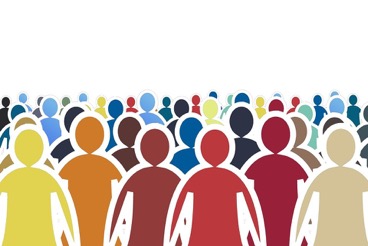 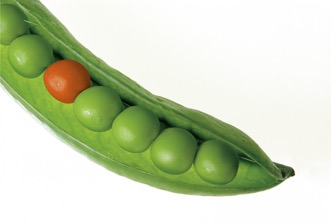 el desafío
diferente
[challenge]
[different]
[Speaker Notes: Vocabulary presentation slide

Timing: 2 minutes

Aim: to introduce the rest of this week’s new vocabulary

Procedure: 
Click to bring up the English word and picture, then the Spanish
2. Then the teacher removes the English words or pictures (one by one) and they try to recall the English orally (chorally), looking at the Spanish (1 minute).
3. Then the Spanish meanings are removed (one by one) and they to recall them orally (again, chorally), looking at the English (1 minute)
4. Further rounds of learning can be facilitated by one pupil turning away from the board, and his/her partner asking him/her the meanings (‘¿Cómo se dice X en español?’).  This activity can work from L2 -> L1 or L1 -> L2.

Note: two words introduced in lesson 1 (dedicar, a través de) are included on this list for additional revisiting.]
escuchar / hablar
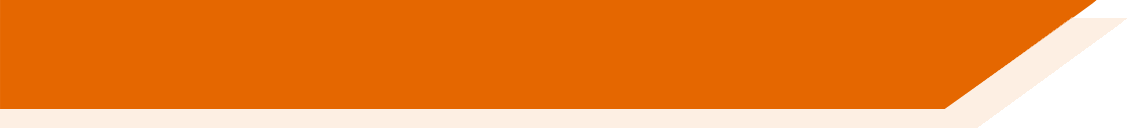 Vocabulario
Escucha las palabras en español. Escribe las palabras en inglés en el orden correcto.
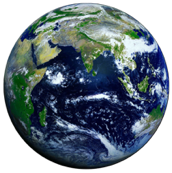 to practise – to improve – to cross
to practise – to cross – to improve
1
Earth – light – community
community – light – Earth
2
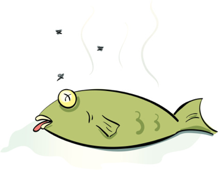 ball – to fight – to meet up
to fight – ball – to meet up
3
dead (m) – dead (f) – death
death – dead (f) – dead (m)
4
to come – to sit (down) – only
5
to come – to sit (down) – only
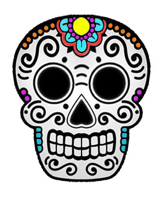 advice – you both, you all – several
several – you both, you all – advice
6
risk – against – level
risk – level – against
7
hard – shape – I know
8
I know – hard – shape
[Speaker Notes: Timing: 5 minutes.

Aim: to revisit vocabulary, first through listening and then in oral production.

Procedure:
1. Students first listen to sets of three Spanish words at a time. They listen and write the three English words in the order that they hear them in Spanish. 
2. The teacher goes through answers with students. The correct order of the words is revealed by animation.
3. Then, as a group, students say the Spanish words aloud in the order that they see the English words on the board. The teacher plays the audio after each time they do this, so that students are given immediate feedback on their oral production.

Note: students could also be challenged to turn away from the board to complete part one of the activity without seeing the answer options. They would then turn back to check their answers and do the oral recall part of the activity. 

Transcript:
practicar, mejorar, cruzar
tierra, luz, comunidad
pelota, pelear, quedar
muerto, muerta, muerte
venir, sentar, único
consejo, vosotros, varios
riesgo, contra, nivel
duro, forma, sé]
Talking about present and past (completed)events: -ar verbs in 1st person plural (-amos)
gramática
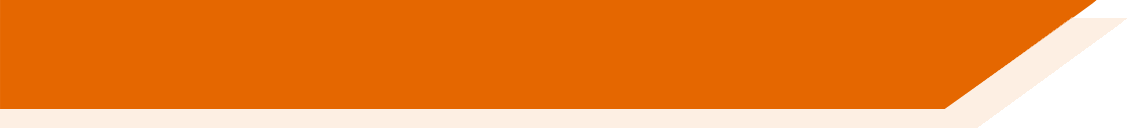 As you know, some verbs in Spanish end in –ar.
To mean ‘we’ for events that happen (or are happening) in the present
remove the ‘-ar’ and add _______.
-amos
The same verb ending is used for ‘we’ for events completed in the past!
Time markers (e.g. normalmente, ayer) will help you to know when the event takes place.
Some verbs in English are the same in present and past, too!
Normally we put up with the heat.
Normalmente soportamos el calor.
Yesterday we put up with the heat.
Ayer soportamos el calor.
[Speaker Notes: Timing: 2 minutes

Aim: to highlight the importance of time markers with differentiating between the 1st person plural (-amos) in the preterite and in the present tense.

Procedure:
Click to go through the explanation and examples. 
Gaps are left to allow teachers to elicit the verb endings and Spanish sentences from students

Note: other known temporal adverbs could be elicited from students (e.g. hoy, los lunes, cada día, cada lunes, generalmente, siempre, nunca, en este momento, el mes pasado, el primer día). It may also be worth mentioning that some slight differences in temporal adverbial phrases can denote different time frames, for example ‘los lunes’ = on Mondays (present – habitual), ‘el lunes’ = on Monday (preterite – a specific moment in the past).]
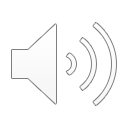 iUn partido de 24 horas!
leer
*la liga = league
*marcar = to mark, to score
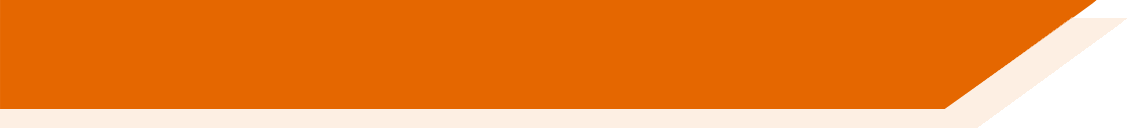 Lee y completa el texto. También elige la traducción correcta de cada verbo en inglés. Después escucha y comprueba.
jugamos
En mi colegio 1)___________ al fútbol cada lunes contra otros equipos. El lunes pasado, 2)_____________ algo diferente – un partido de veinticuatro horas para recaudar dinero para una organización benéfica en México. Esta organización ayuda a los jóvenes a practicar más deporte.  Jugué en la primera parte y después me senté con unos amigos y ____________ al equipo. Normalmente nunca 3)___________ y somos los últimos en la liga*, pero el lunes 5)__________ marcar* diez goles! Ayer aceptamos un premio y lo 6)____________ a nuestro profesor porque él recomendó el evento.
organizamos
apoyamos
ganamos
logramos
dedicamos
[Speaker Notes: Timing: 7 minutes

Aim: 
i) to correctly identify the missing verb in each of the six gaps
ii) to correctly identify the English translation for the –ar verbs by paying attention to the temporal adverb and/or the discursive context

Procedure:
1. Students read the text and choose the correct verb from the list at the bottom of the slide.
2. Click to reveal in the answers in order.
3. Students choose the correct translation for each of the verbs from the box on the right.
4. Click to reveal the correct translations.  The answers appear in the order of the verbs in the test.

Frequency of unknown words and cognates:
recaudar [>5000], liga [2312]]
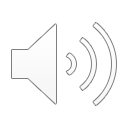 Un gran desafío
escuchar
Ahora el tío de Lucía está haciendo un viaje en bicicleta por Colombia para recaudar dinero para Médicos Sin Fronteras. Escribió este mensaje para Lucía y su familia. Escucha y escribe el orden correcto de las frases.
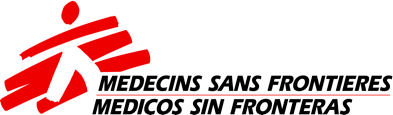 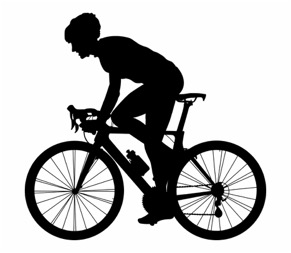 c
a
d
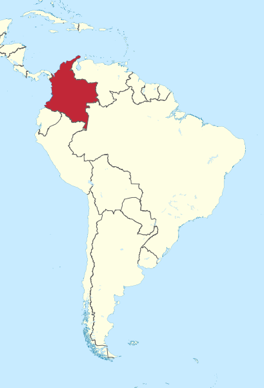 e
b
*resultar (ser) = to turn out (to be)
[Speaker Notes: Timing: 7 minutes

Aim: to show understanding of the broad meaning of the text by putting the sentences in chronological order.

Procedure:
Students listen to the text and write the letter of the sentence in the order in which they hear the actions. Students can just write the numbers 1-6 in their books, and then the letter.
Answers are shown by clicking.
After the last answer is shown, the next click shows a callout about Panela.
Optionally, the text could be played again and more detailed questions could be asked about the text. For example, 1. What is their usual exercise routine? 2. What is the group doing now? 3. How high is the longest climb in the world? 4. What is the Colombian cycling custom mentioned?

Transcript:
iHola!
La semana pasada empezamos nuestro viaje en Manizales, una ciudad en Colombia. Viajamos a través de las montañas, una experiencia genial. iLlegamos a una altura de casi cuatro mil metros!
 
Generalmente estamos todos en forma y montamos en bici cada sábado en nuestra ciudad, así que aceptamos este desafío sin pensar. Sin embargo, iresultó ser muy dura!
 
En Colombia, los ciclistas famosos tienen una costumbre especial: comen panela. No sé si ayuda, pero parece que viajamos más rápido estos días.
 
Ayer, encontramos una carretera peligrosa. Se llama el *Trampolín de la muerte porque hay mucho riesgo de accidentes por la lluvia. Por la mañana llegamos a una parte donde la carretera desaparece debajo de un río.  ¿Nadamos? ¡No! Logramos cruzar en bici por la parte con menos agua.
 
Ahora descansamos en un café. Normalmente, si todavía hay luz, visitamos los pueblos para encontrar algo de comer y luego dormir.


Image of South America file is licensed under the Creative Commons Attribution-Share Alike 3.0 Unported license.
https://commons.wikimedia.org/wiki/File:Colombia_in_South_America_(-mini_map_-rivers).svg

Frequency of unknown words/cognates (1 is the most frequent word in Spanish): 
benéfico [>5000]; subida [>5000]; trampolín [>5000]; puente [1715]]
Un gran desafío
cultura
“En Colombia, los ciclistas famosos tienen una costumbre especial: comen panela. No sé si ayuda, pero parece que siempre viajamos más rápido cuando la comemos.”
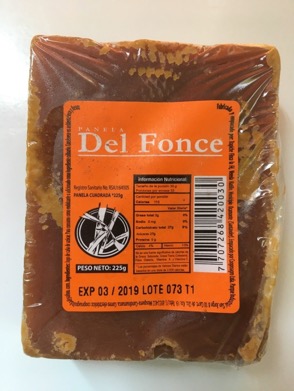 Panela is a form of raw, unprocessed sugar cane.
It has been used for centuries in the Spanish-speaking countries in South and Central America.
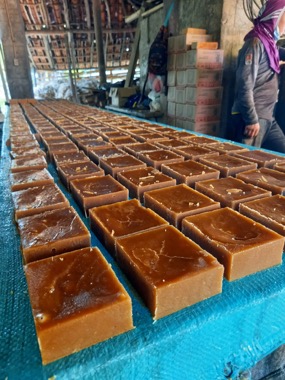 It is produced by heating raw sugar cane over a low heat and waiting for the liquid to become solid.
It has a caramel-like taste and is used in many foods and drinks as an alternative to processed sugar.
[Speaker Notes: Timing: 2 minutes

Aim: to introduce students to new information about the food of the Spanish-speaking world

Procedure: click to reveal each line to students.

Source of information:
http://www.obelo.nyc/what-is-panela  

Images of Panela are licensed under the Creative Commons Attribution-Share Alike 3.0 Unported license.
https://world.openfoodfacts.org/product/7707268420030/panela
Image of Panela on table is licensed under the Creative Commons Attribution-Share Alike 4.0 International license.
https://upload.wikimedia.org/wikipedia/commons/3/3d/Produccion_de_panela_cincele%C3%B1a_._jpg.jpg]
Un gran desafío
escuchar
Escucha cada parte otra vez: ¿cuál es la traducción correcta?
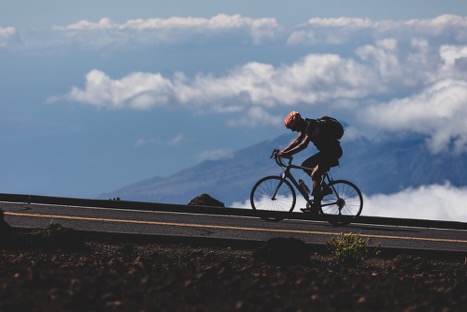 1
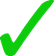 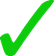 2
3
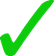 Montando en bici
4
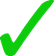 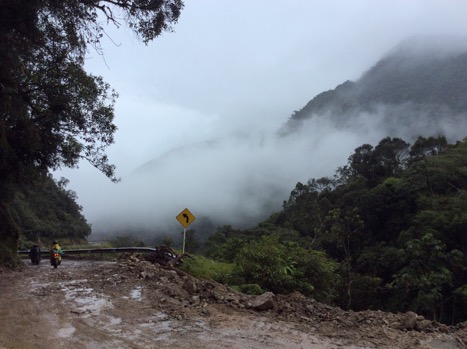 5
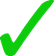 6
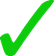 Palabras importantes:
normalmente
ayer
ahora
cada sábado
estos días
la semana pasada
Carretera en Colombia
*una organización benéfica = charity
[Speaker Notes: OPTIONAL

Aims: 
i) to understand various temporal adverbs and whether they refer to ‘completed past’ or ‘habitual/ongoing present’
ii) to understand that the –amos verb form has more than one meaning

Procedure:
Students listen to extracts of the same text and decide on the most accurate translation of each verb in English by paying attention to the temporal adverbs (hoy, generalmente etc.). This is necessary since –amos may refer to either the completed past or ongoing/habitual present.
Click to show the answers. 

Note: The temporal adverbs and time markers are displayed for support, but this could be removed for a higher ability group.

Transcript:
[1] La semana pasada empezamos nuestro viaje en Manizales, una ciudad en Colombia. 
[2] Generalmente estamos todos en forma y montamos en bici cada sábado en nuestra ciudad
[3] No sé si ayuda, pero parece que viajamos más rápido estos días.
[4] Ayer, encontramos una carretera peligrosa. 
[5] Por la mañana llegamos a una parte donde la carretera desaparece debajo de un río. 
[6] Normalmente, si todavía hay luz, visitamos los pueblos para encontrar algo de comer y luego dormir.

Image of road taken by the resource creator
Image of climb taken by Patrick Hendry on Unsplash (image free to use)

Frequency of unknown words/cognates (1 is the most frequent word in Spanish): 
trampolín [>5000]; benéfico [>5000]]
Ahora lee el mismo texto. Contesta las preguntas.
leer
iHola!
La semana pasada empezamos nuestro viaje en Manizales, una ciudad en Colombia. Viajamos a través de las montañas, una experiencia genial. iLlegamos a una altura de casi cuatro mil metros!
 
Generalmente estamos todos en forma y montamos en bici cada sábado en nuestra ciudad, así que aceptamos este desafío sin pensar. Sin embargo, iresultó ser muy dura!
 
En Colombia, los ciclistas famosos tienen una costumbre especial: comen panela. No sé si ayuda, pero parece que viajamos más rápido estos días.
 
Ayer, encontramos una carretera peligrosa. Se llama el *Trampolín de la muerte porque hay mucho riesgo de accidentes por la lluvia. Por la mañana llegamos a una parte donde la carretera desaparece debajo de un río.  ¿Nadamos? ¡No! Logramos cruzar en bici por la parte con menos agua.
 
Ahora descansamos en un café. Normalmente, si todavía hay luz, visitamos los pueblos para encontrar algo de comer y luego dormir.
[Speaker Notes: Timing: 10 minutes

Aim: to apply knowledge of this week’s grammar and vocabulary to understand the finer details of a text

Procedure:
Ask students read though the text and answer the questions below. (These questions are also available in a separate Word doc uploaded with the resource. There are 6 sets of questions per page, for ease of printing.)
Go through the answers with the students on slides 30 and 31.

What altitude did the cyclists reach on their ride?
Why did they feel able to accept the challenge?
What makes him think that the Panela might be helping them?
What is the name of the road they found yesterday?
Why is it called this?
Why did they have to cross a river?
What do they usually do if it’s still light?

Notes:  Questions could be translated into Spanish to increase the challenge or students could make up their own questions about the text for a partner.

Frequency of unknown words/cognates (1 is the most frequent word in Spanish):  trampolín [>5000]; desafío [2839]]
Solución
leer
1. What altitude did the cyclists reach on their ride?
Almost 4000 metres	
(iLlegamos a una altura de casi cuatro mil metros!)

2. Why did they feel able to accept the challenge?
They are in shape and they ride their bikes every Saturday.			
(Estamos todos en forma y montamos en bici cada sábado.)

3. What makes him think that the panela might be helping them?
They seem to be travelling faster.
(Parece que viajamos más rápido estos días.)
[1/2]
[Speaker Notes: Answer slide]
Solución
[2/2]
leer
4. What is the name of the road they found yesterday? Why is it called this?
The trampoline of death - due to the risk of accidents (in the rain) 	 
(El Trampolín de la muerte - hay mucho riesgo de accidentes por la lluvia.)

5. Why did they have to cross a river?
Because the road was under water 		
(Llegamos a una parte donde la carretera desaparece debajo de un río.)

6. What do they usually do if it’s still light?
Visit the towns to find something to eat and a place to sleep
(Visitamos los pueblos para encontrar algo de comer y luego dormir.)
¡Ahora tú! Describe un desafío.
escribir
Write about activities that you and someone else normally do at the weekend.
Also write about what you both did at a special event to raise money for charity.
iPuedes usar tu imaginación!
Think about the time markers that you will use:
en julio
el mes pasado
Puedes usar verbos como:
el primer día
caminar
nadar
soportar
normalmente
echar de menos
encontrar
por la mañana
ayer
jugar
tocar
mejorar
Think about how you link one idea to another:
ayudar
descansar
lograr
también
aunque
y
además
recaudar
aceptar
dedicar
en cambio
sin embargo
pero
practicar
[Speaker Notes: Timing: 12 minutes

Aim: to practise writing more freely with the 1st person plural form of –ar verbs (-amos) in present and preterite

Procedure:
Students write their own description of a charity event contrasting it with what they normally do on a weekend.

Note: students’ responses might address some of the questions below. The teacher could always write these on the board if further guidance is needed. However, it might lead to sentence-level answers (rather than a full text) if these are followed closely.
¿Qué te gusta hacer normalmente los fines de semana?
¿Qué hiciste para ayudar a una organización benéfica? ¿Dónde? ¿Cuándo?
¿Con quién hiciste la actividad?
¿Por qué hiciste la activdad?
Desribe la parte más dificíl.
Descibe una parte que te gustó.]
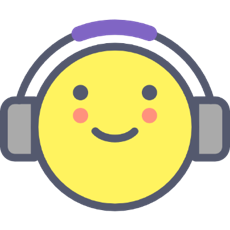 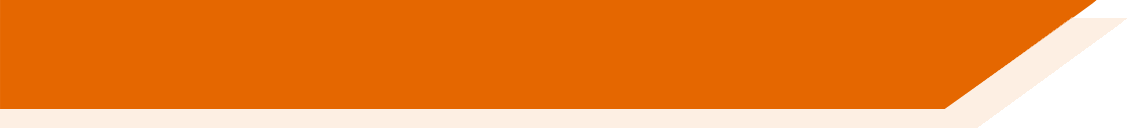 Deberes
Vocabulary Learning Homework (Y9, Term 2.1, Week 3)
Audio file
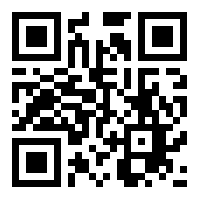 Audio file QR code:
Student worksheet
Quizlet link
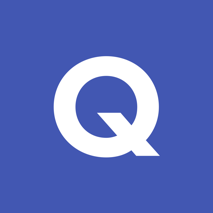 In addition, revisit:		Year 9 Term 1.2 Week 2
				Year 9 Term 1.1 Week 5
[Speaker Notes: Link to answer sheet: https://resources.ncelp.org/concern/resources/4q77fs610?locale=en]